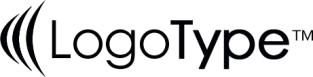 Humanitarian intervention – definitions, basic dilemmas
ALLPPT.com _ Free PowerPoint Templates, Diagrams and Charts
Organization of the course
This is pass – fail course

Your aim: get 48 points
30 points for active participation (10 sessions x 3)
10 points for presentation
20 points for research paper
20 points for exam essay
Extra credit: 6 points for position paper within the term

Conduct in class
Definition
Definition
Humanitarian intervention
Military action undertaken by a state or a coalition of states 
invading target state’s territory without its permission or with 
questionable status of permission vis-à-vis the affected state; 
This action is undertaken as an explicit reaction to an ongoing 
complex man-made humanitarian emergency.
Definition
Intervention
recognised in the language of war and diplomacy in early Christendom meaning coercive interference in matters of other state
convention-breaking character of interventions 
Violation of territoriality (Krasner)
authority oriented nature 
Violation of the exclusion of outside intervention into domestic  authority structures (Krasner)

Humanitarian
originally derisive term for those who were thought      excessively sentimental in their sympathies for               suffering of others

Humanitarian intervention – second half of 19th century and cognate terms in French and German (IL)
[Speaker Notes: Violation of Krasner‘s Westphalian sovereignty]
Definition
Ongoing man-made complex humanitarian emergency vs human rights abuse
A humanitarian crisis in a country, region or society where there is total or considerable breakdown of authority resulting from internal or external conflict and which requires an international response that goes beyond the mandate or capacity of any single agency and/or the ongoing UN country program 
(IFRC.org)

extensive violence and loss of life;
displacements of populations;
widespread damage to societies and economies;
the need for large-scale, multi-faceted humanitarian assistance;
the hindrance or prevention of humanitarian assistance by political and military constraints; 
significant security risks for humanitarian relief workers in some areas
Definition
Humanitarian intervention vs humanitarian action
Classical humanitarianism – 
impartiality, neutrality; assistance  based purely on need without political discrimination 
humanitarian action must be as    independent as possible of 	      political processes and goals 

non-governmental organizations, traditionally ICRC (WWII case)

Harms relief program by creating a suspicion of additional interests
Troops are not suitable for tasks          connected to humanitarian effort
Hierarchy difficult vis-a-vis accountability to local population



VS Intervention
often politically aligned with one  of the sides of the conflict


states, military alliances (+ some  NGOs cooperating)

Only military can provide safe      environment for relief effort
Military operations have for long had civilian component
Military capabilities are uniquely   suitable for helping with              infrastrcuture
Offers the commander a carrot to his stick
Definition
Humanitarian intervention vs Peacekeeping
Peacekeeping as a particular form of response to a conflict based on
UN Charter (Chapter VI-and-half between „Pacific settlement of         disputes“ and Chapter VII „Action with respect to threats to the peace, breaches of the peace, and acts of aggression“)
UN Security Council resolution
Context – both combating sides agree on peace-keepers‘ presence -   monitoring ceasefires, supervise truces
Small, lightly armed, very often from neutral parties

Peace-enforcement 
UN Charter (chapter VII)
UN Security Council
Different „animal“ than peace-keeping – the objectives are to win the war, not to arbitrate; to neutralize the „spoilers“
Heavier equipment

Humanitarian intervention
Unilateral/multilateral
With or without UN SC authorization
Problem
Kofi Annan (Millenium Report)
I recognize both the force and the importance of   these arguments. I also accept that the principles of sovereignty and non-interference offer vital          protection to small and weak states. But to the       critics I would pose this question: if humanitarian     intervention is, indeed, an unacceptable assault on sovereignty, how should we respond to a Rwanda,  to a Srebrenica – to gross and systematic violations of human rights that offend every precept of our    common humanity?”
Dilemmas
For actors in the international relations
For the system
Sovereignty vs Human suffering

For the intervening country
Selflessnes vs selfishness (provide troops)
Own interests vs interests of the other country/its people/international     system

For the international law
Customary law vs positivist reading of international law
For next week
Reading week – introduction to humanitarian intervention, definitions, theories of international relations and their approach to humanitarian intervention
Loook at the questions Hehir poses and then look at the various IR theories and their stance on intervention

Topic list for case studies will be open and you will be informed by e-mail
Choose a colleague and then together sign up for a topic